АВТОНОМНАЯ НЕКОММЕРЧЕСКАЯ ОБРАЗОВАТЕЛЬНАЯ ОРГАНИЗАЦИЯ ВЫСШЕГО ОБРАЗОВАНИЯ ЦЕНТРОСОЮЗА РОССИЙСКОЙ ФЕДЕРАЦИИ «РОССИЙСКИЙ УНИВЕРСИТЕТ КООПЕРАЦИИ»КАЗАНСКИЙ КООПЕРАТИВНЫЙ ИНСТИТУТ (ФИЛИАЛ)ВЫПУСКНАЯ КВАЛИФИКАЦИОННАЯ РАБОТАТема: «Наименование вашей темы (строго по приказу)»Выполнил студент: ФИО (полностью)Научный руководитель: звание, должность, ФИО (полностью)Казань, 2022
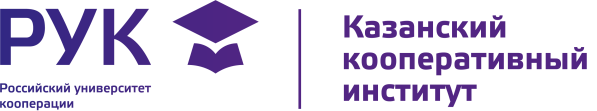 АКТУАЛЬНОСТЬ, ЦЕЛЬ, ЗАДАЧИ
Актуальность темы
Цель  исследования
Задачи исследования
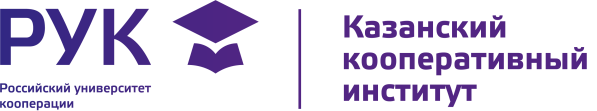 Методы и методики исследования
описываете только те методики, которые применялись при написании практической части (форма представления материала: текст или графическая (можно схему))
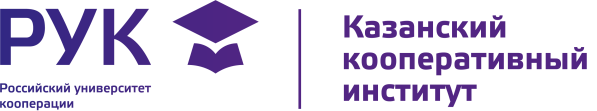 Характеристика объекта исследования
приводите описание организации, особенности ее деятельности (отрасли в которой она функционирует)
 можно использовать картинки: логотип, фото помещений организации (1-2 – не больше)
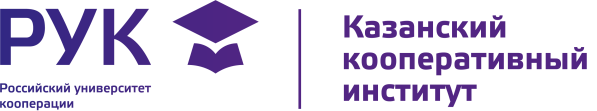 Финансовые результаты деятельности
На этом слайде размещаете таблицу, содержащую сведения финансовых результатах деятельности организации (можно графики)
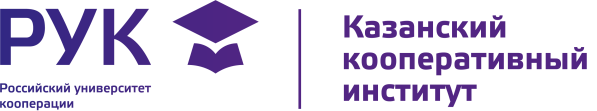 Вписывается название слайда в соответствии с названием параграфа по которому будет представлена информация
На этом слайде размещаете таблицу, содержащую сведения уже по основной теме выпускной квалификационной работе (таблицы могут быть заменены графиками, рисунками)
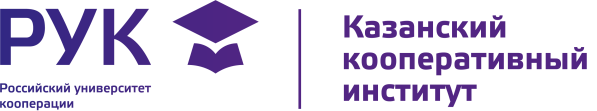 Вписывается название слайда в соответствии с названием параграфа по которому будет представлена информация
На этом слайде размещаете таблицу, содержащую сведения уже по основной теме выпускной квалификационной работе (таблицы могут быть заменены графиками, рисунками)
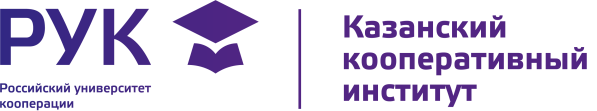 Вписывается название слайда в соответствии с названием параграфа по которому будет представлена информация
На этом слайде размещаете таблицу, содержащую сведения уже по основной теме выпускной квалификационной работе (таблицы могут быть заменены графиками, рисунками)
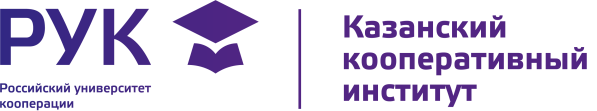 Вписывается название слайда в соответствии с названием третьей главы
На этом слайде размещаете таблицу, содержащую сведения по выносим предложениям в выпускной квалификационной работе (таблицы могут быть заменены графиками, рисунками)
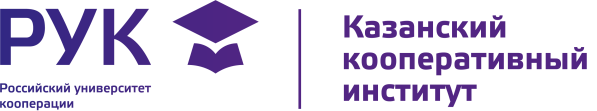 Вписывается название слайда в соответствии с названием третьей главы
Здесь должен быть представлен конкретный экономический эффект именно от озвученных на предыдущем слайде предложений
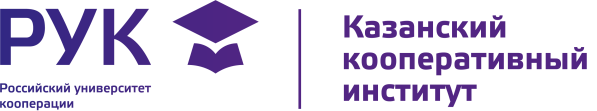 СПАСИБО ЗА ВНИМАНИЕ!
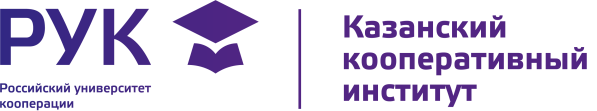